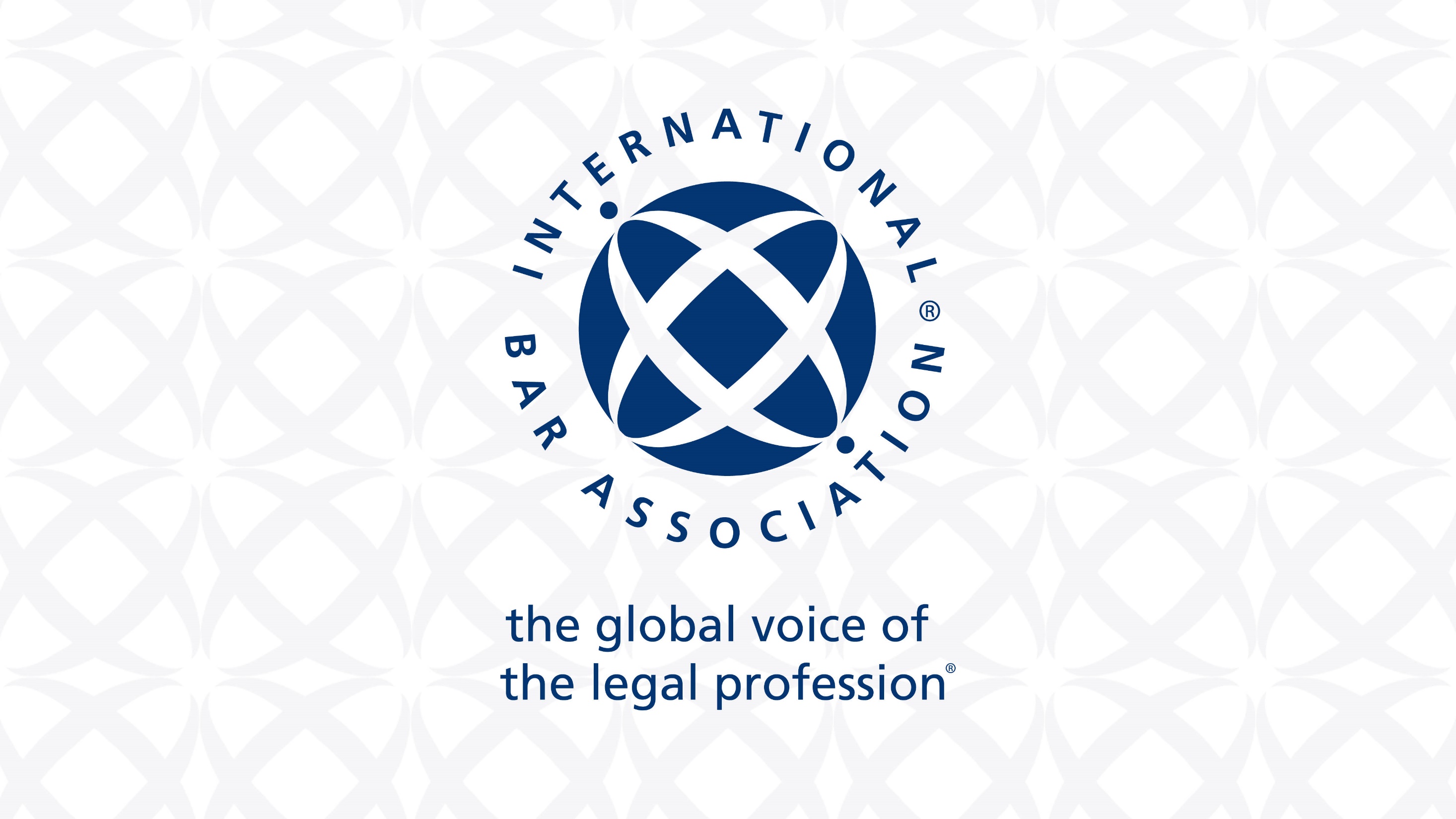 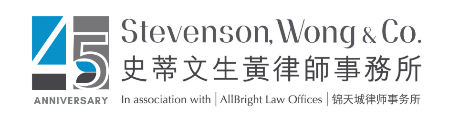 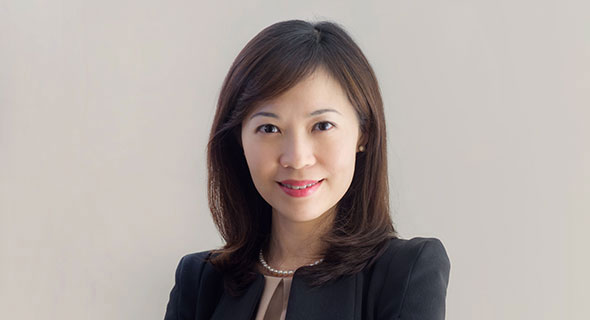 Heidi Chui
Partner| Stevenson, Wong & Co.

International Legal Affairs Committee, The Law Society of Hong Kong
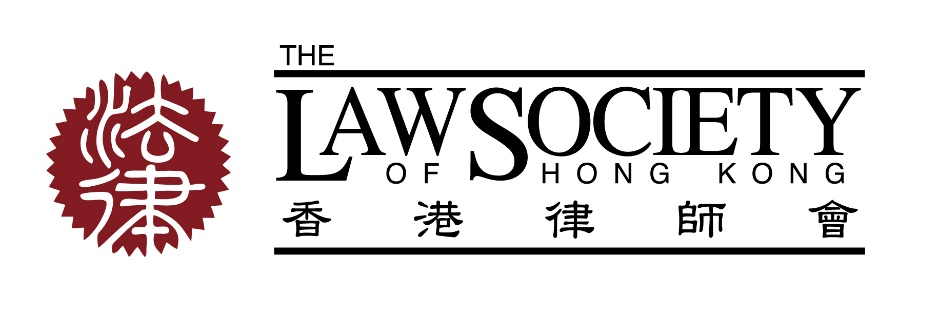 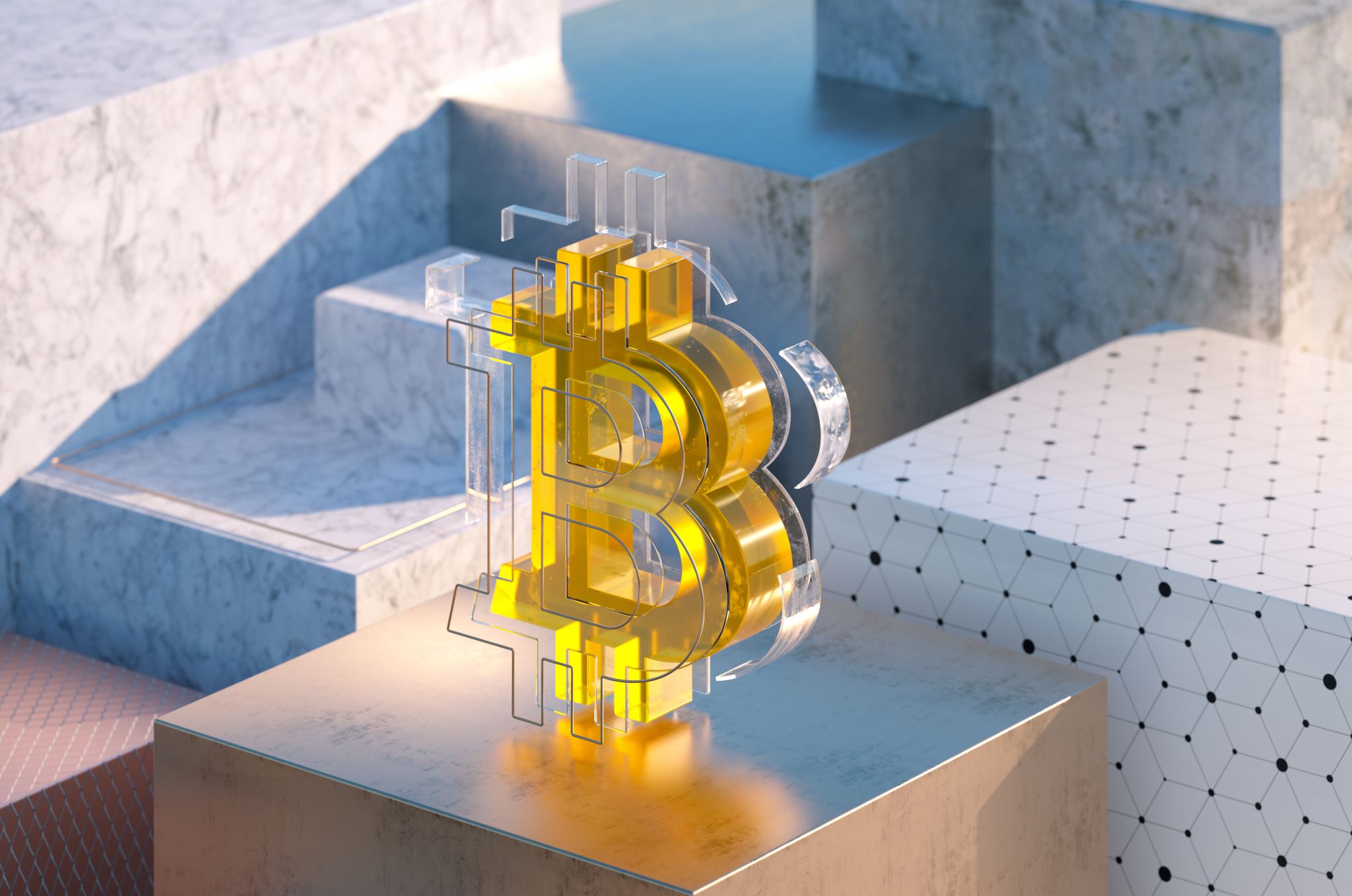 Anti-Money Laundering Laws and Regulations – Tackling issues in Cryptocurrency and NFT Transactions
Hong Kong perspective
Update on Cryptocurrency Fraud-related Case Law in Hong Kong
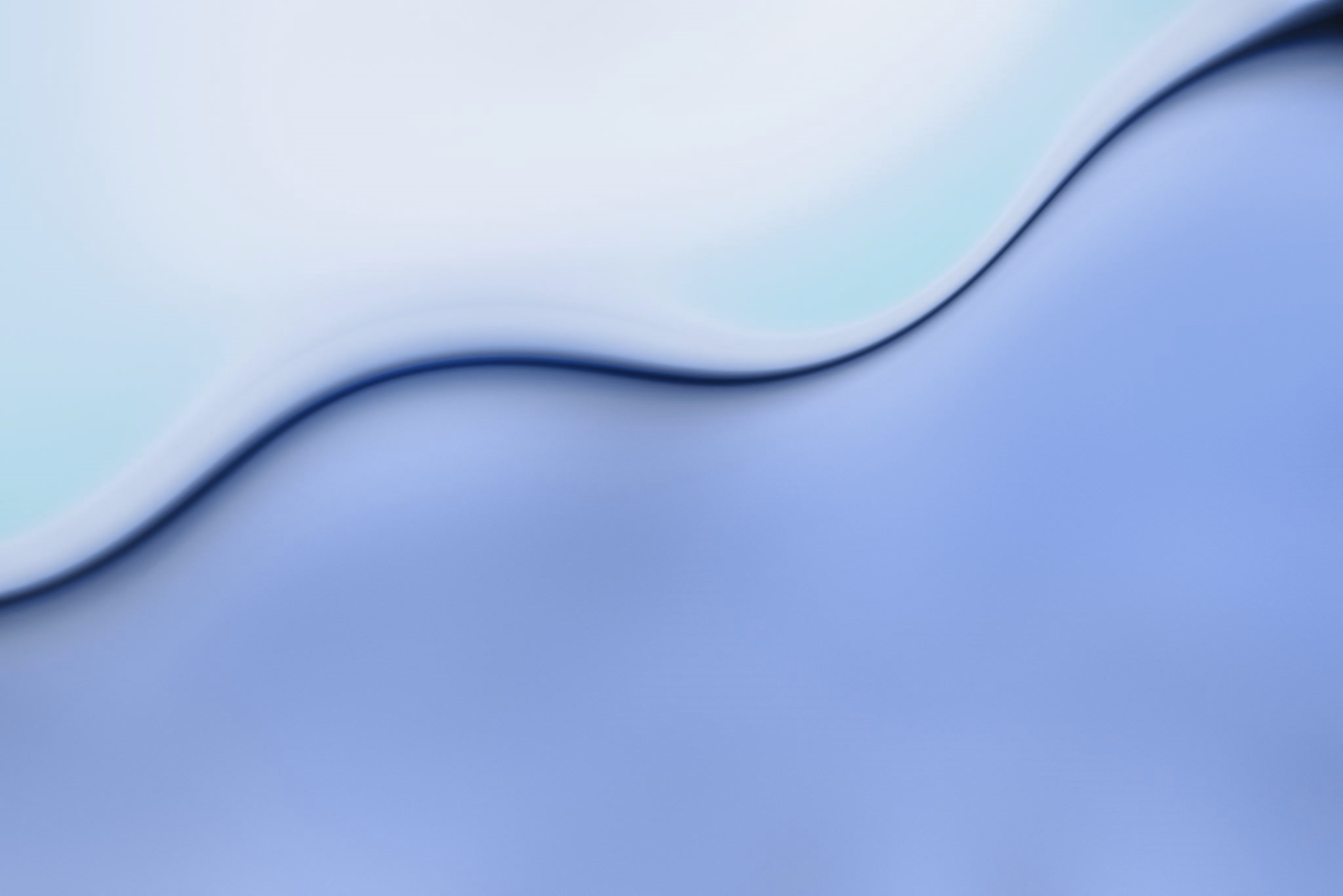 (1) Hwang Joon Sang and Future Cell Plus Co. Ltd. v Golden Electronics and others [2020] HKCFI 1084
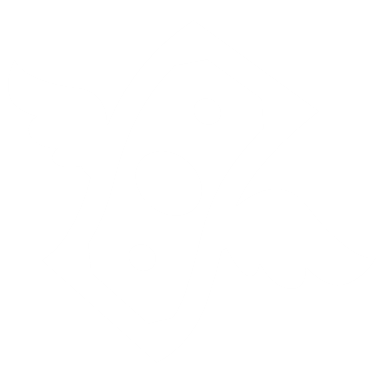 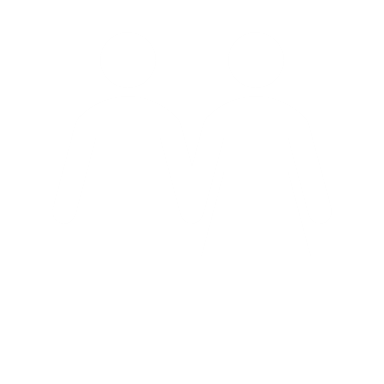 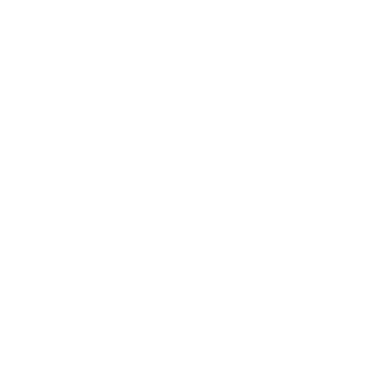 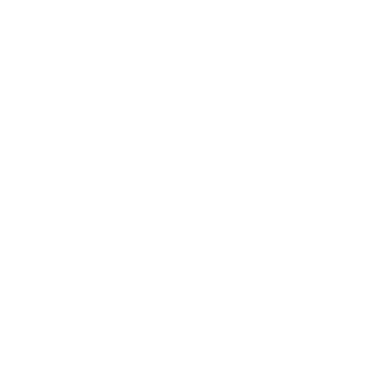 Service of documents by access to a data room
Hong Kong
Taiwan
(2) Yan Yu Ying v Leung Wing Hei [2022] HKCFI 1660
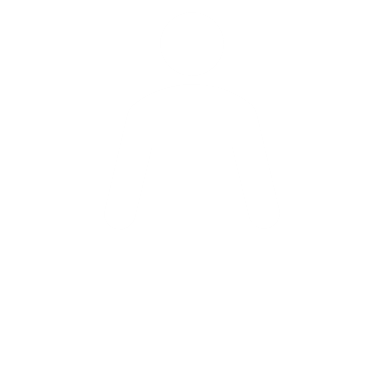 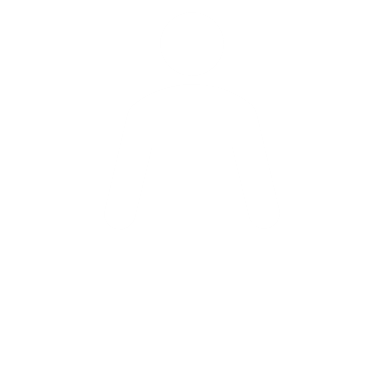 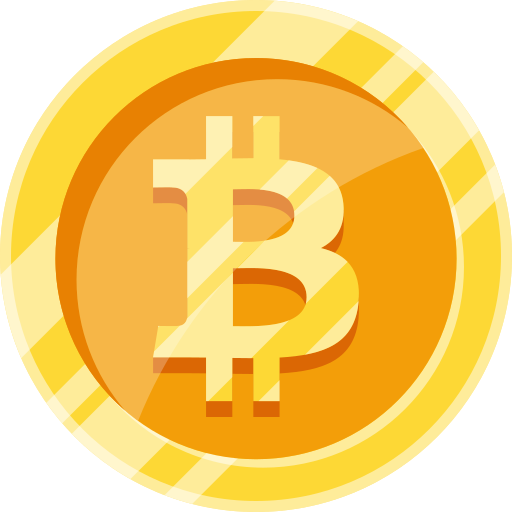 Proprietary Injunction granted over the Bitcoins
(3) Nico Constantijn Antonius Samara v Stive Jean Paul Dan [2022] HKCFI 1254
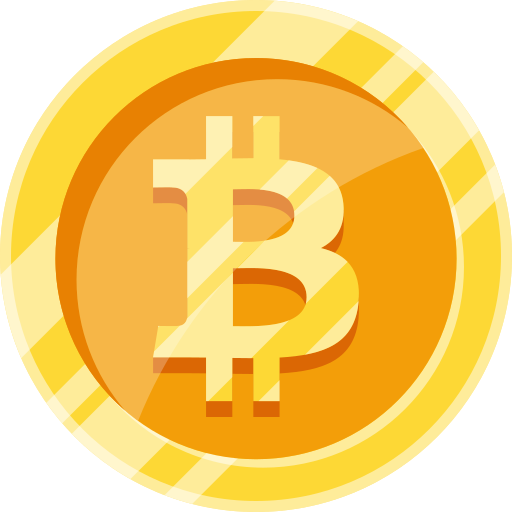 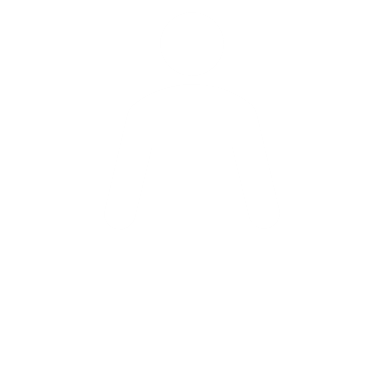 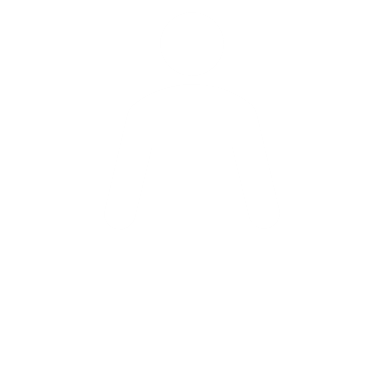 Proprietary & Mareva Injunction granted over Bitcoins
Declaration that the Bitcoins were held by D on trust for P
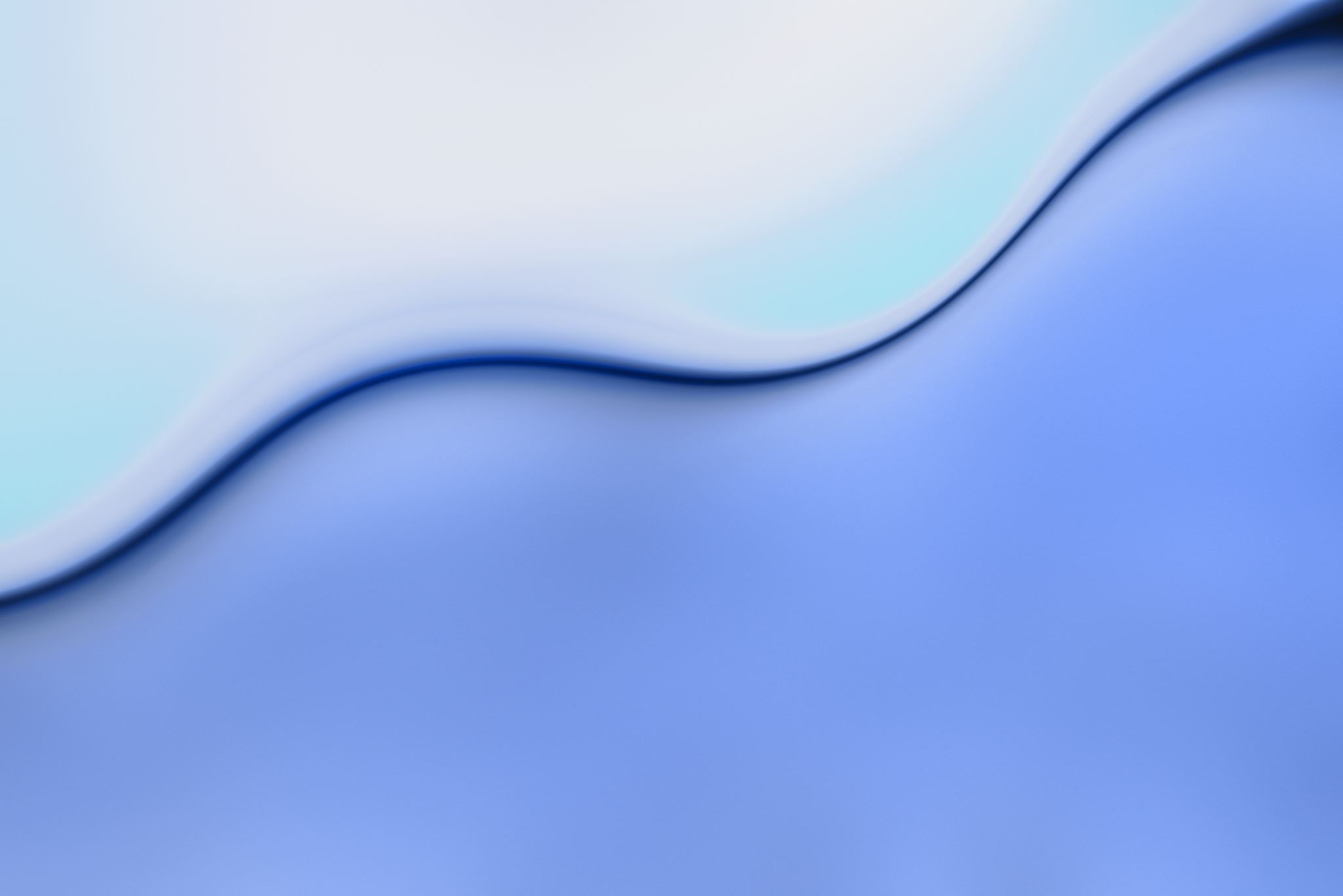 Takeaways on Cryptocurrency Fraud-related cases
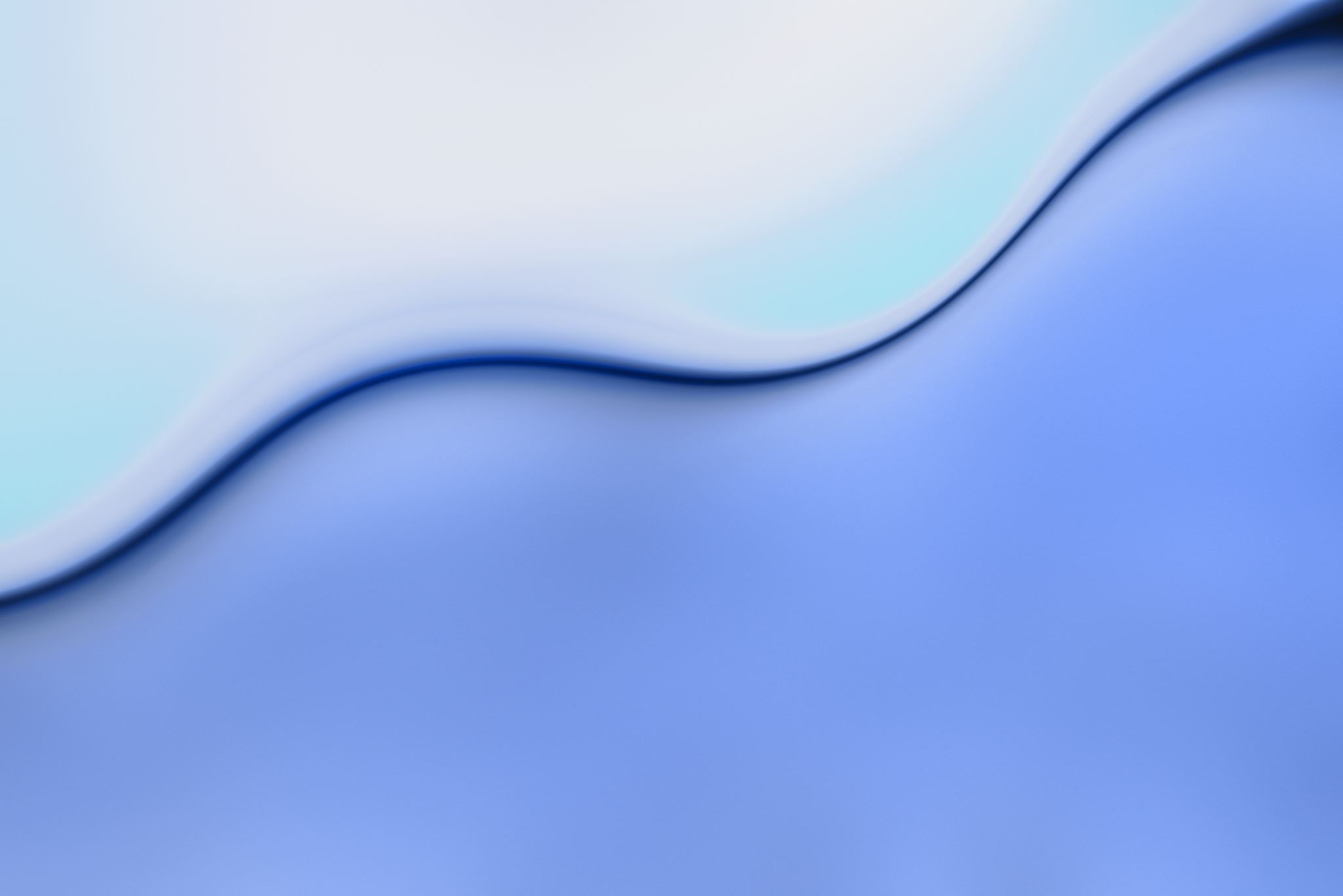 AML/CTF Regulations in Hong Kong
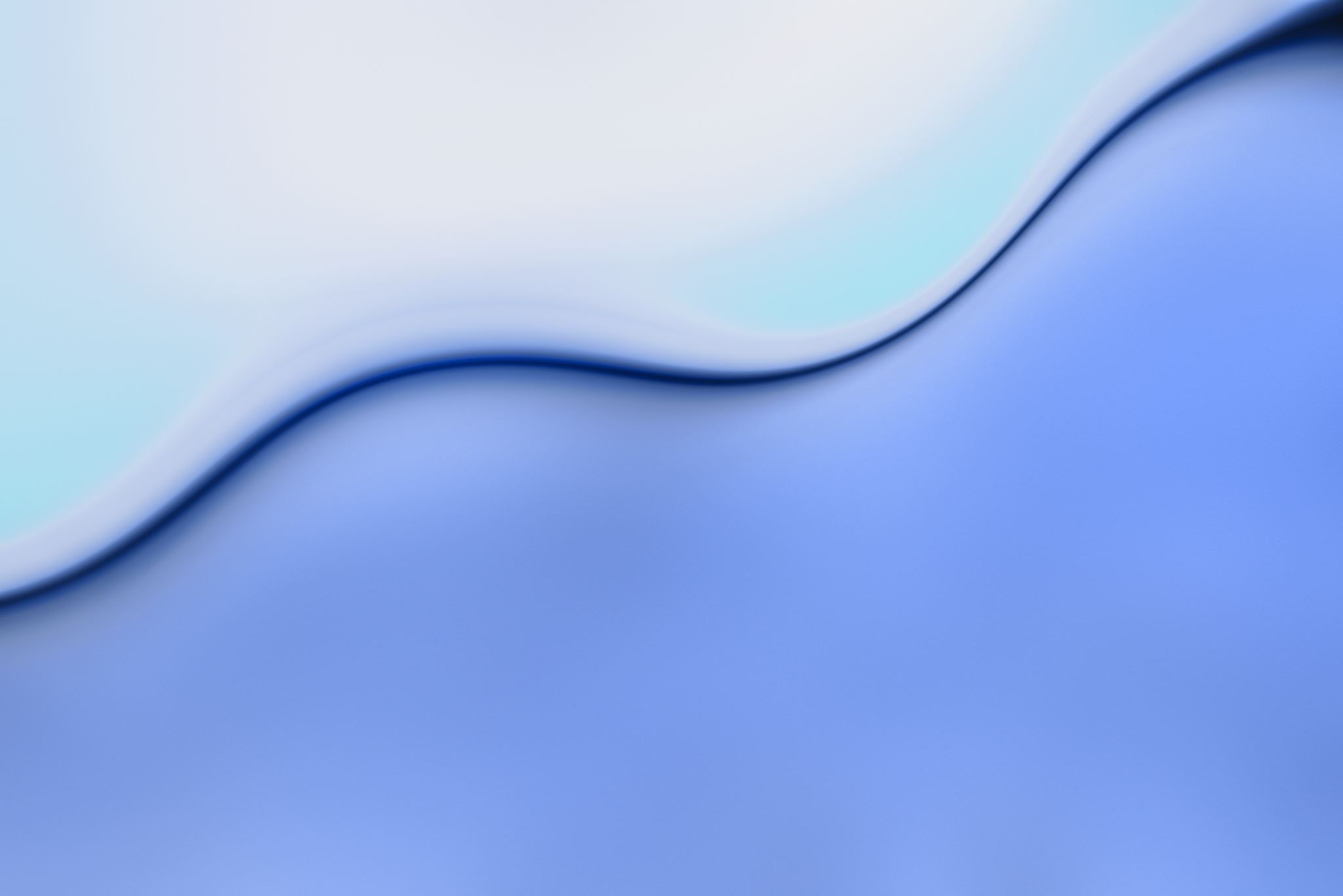 Licensing Conditions
Risk management policies and procedures
Baseline Licensing Requirements
Financial soundness
Financial reporting and disclosure
Market manipulation & Market abuse policies
VA listing and trading policies
Cybersecurity
Avoidance of conflict of interests
Custody of client assets
AML/CTF policies and procedures
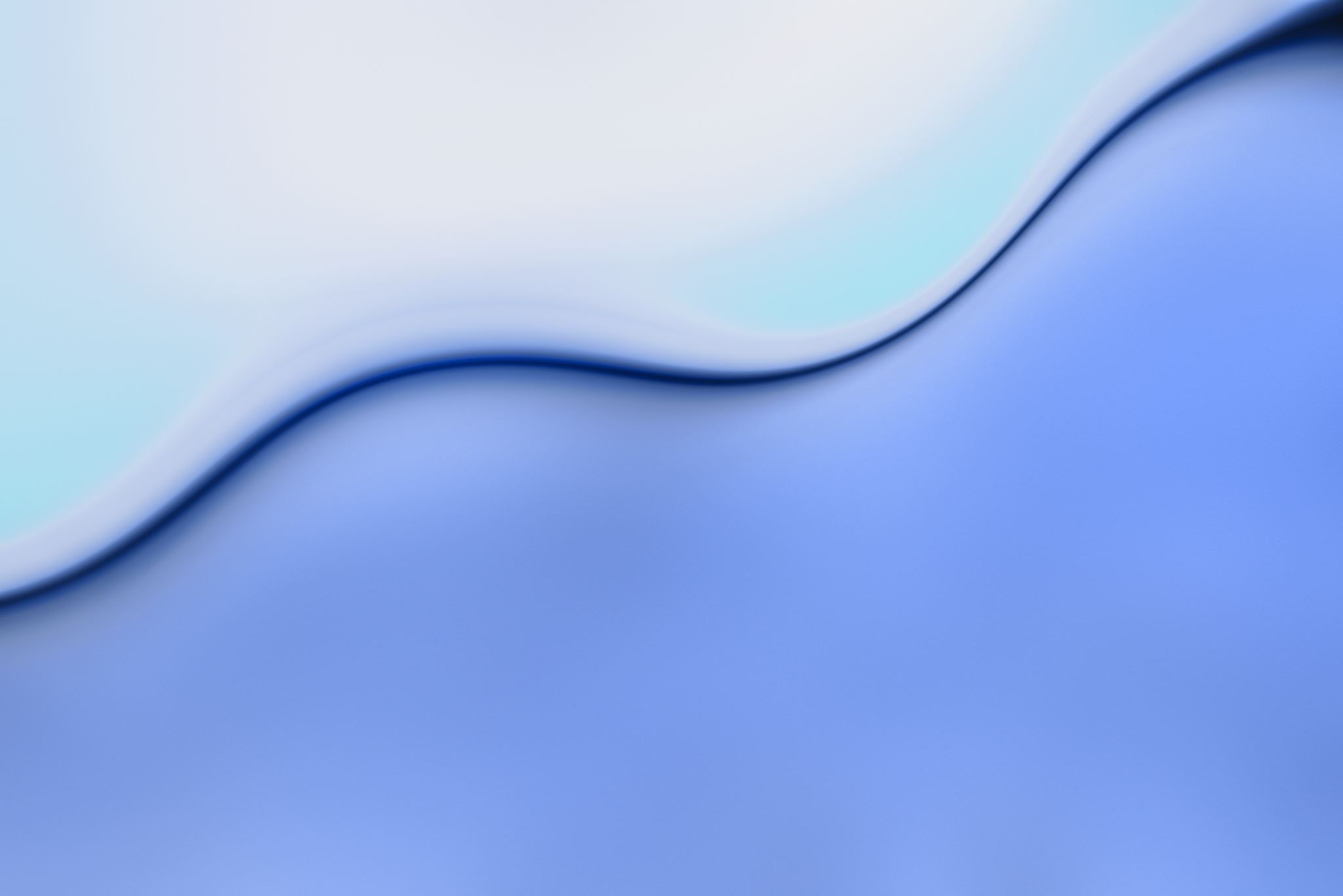 Sanctions and Supervisory Powers of SFC
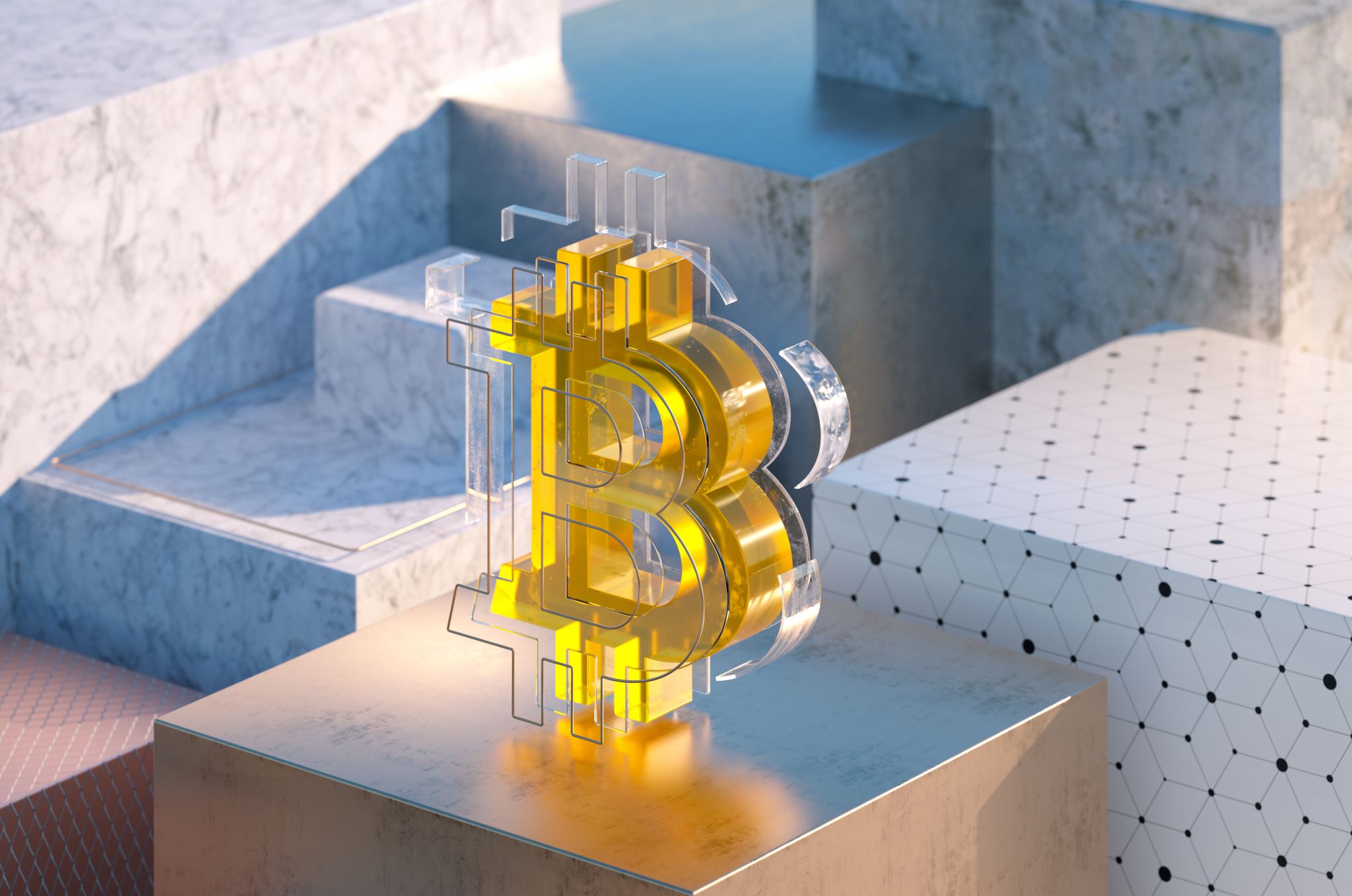 Q & A
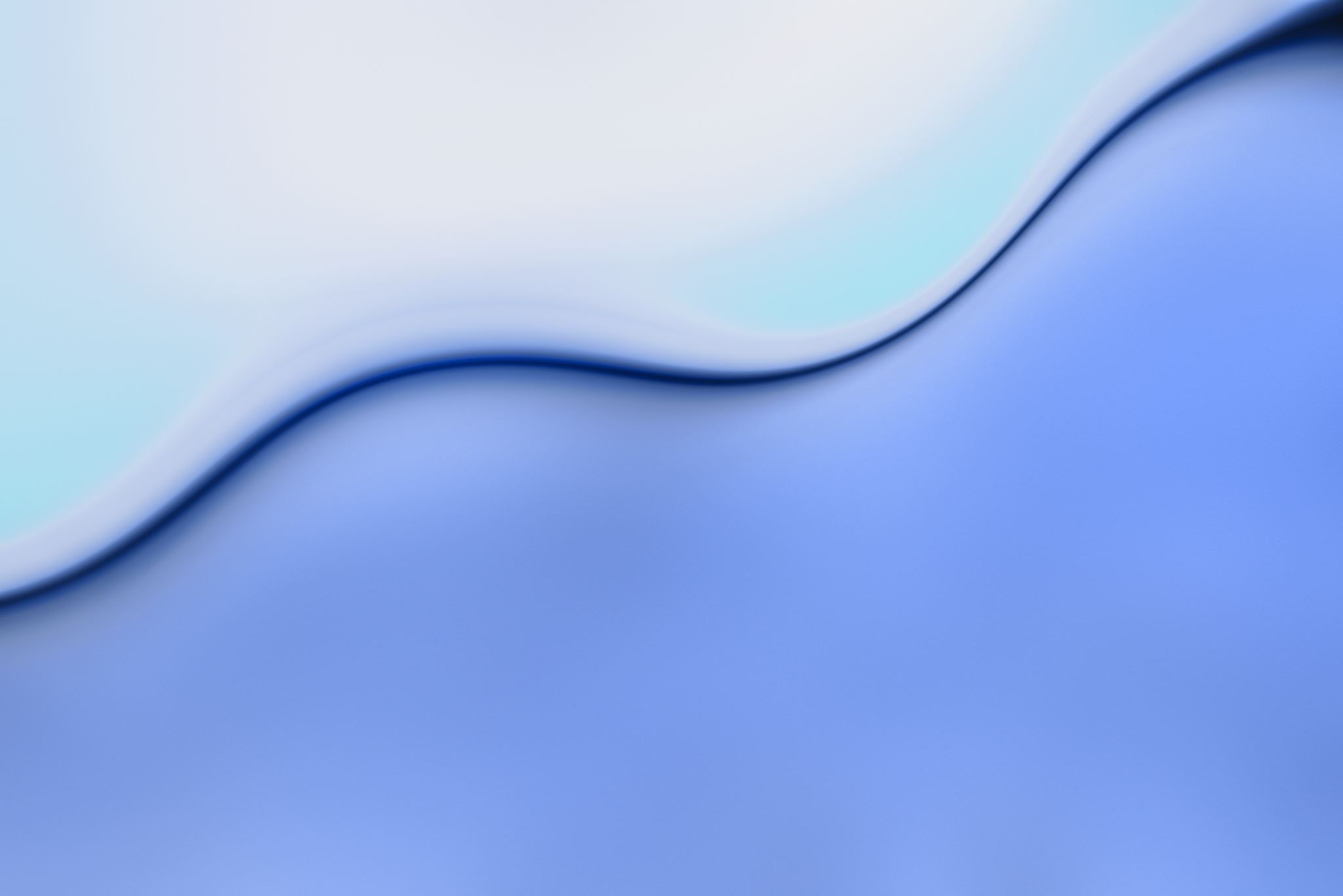 Q : How does the Amended Ordinance play a role in helping victims in tracing and recovering stolen digital assets?
Discovery
Blockchain tracing 
    key digital wallets and addresses
Customer due diligence / 
     KYC requirements
Norwich Pharmacal Order or Bankers Trust Order compelling the exchange to provide customer identification information
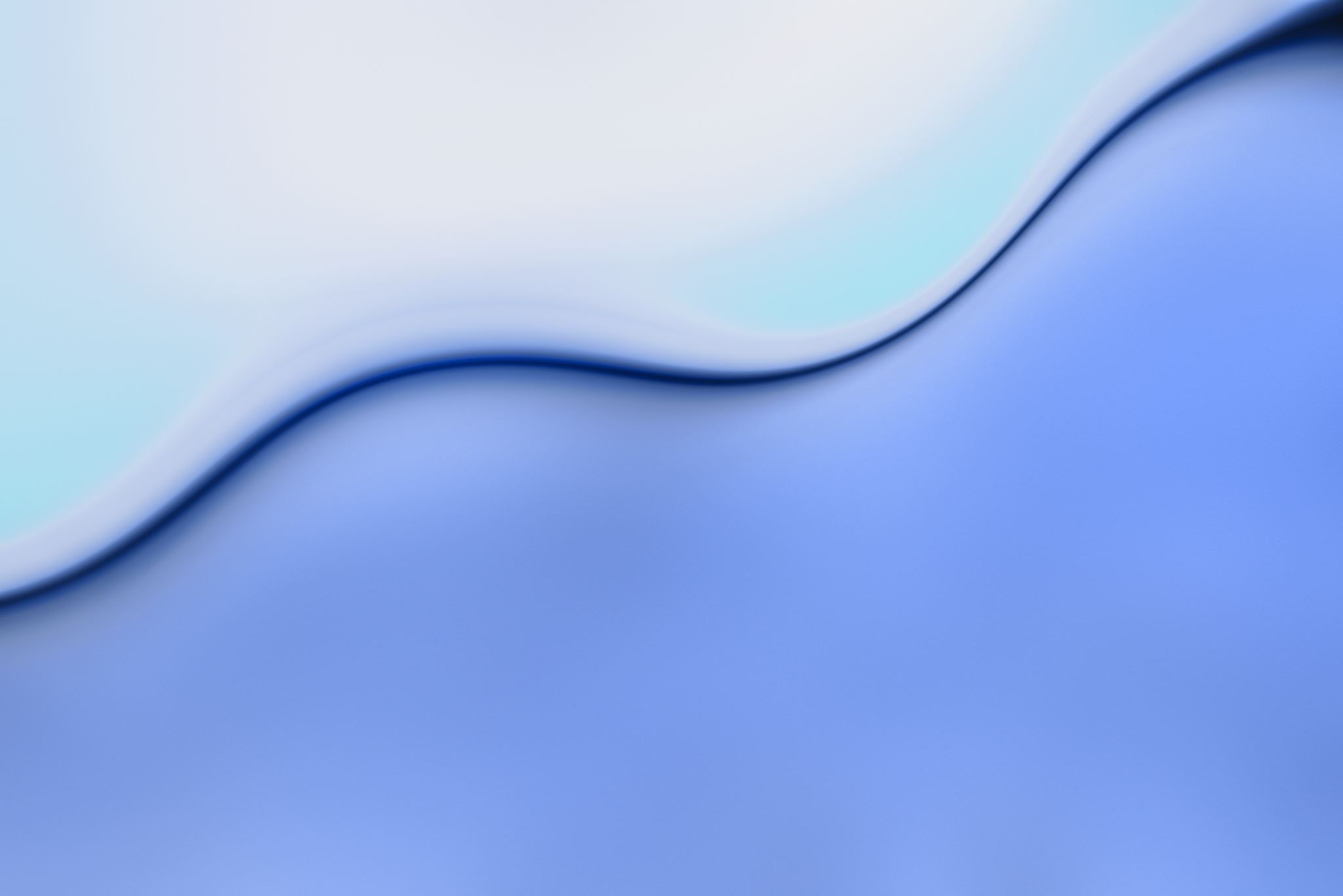 Q : VASPs Regime applicable to NFTs?
vs.
The characteristics and functions of the NFTs?